Super-conducting magnets 
for ring accelerators
Case Study___task_1
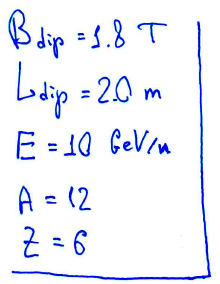 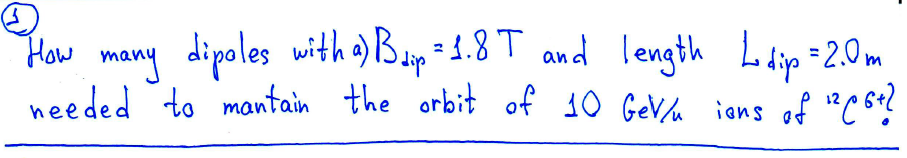 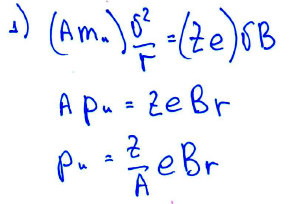 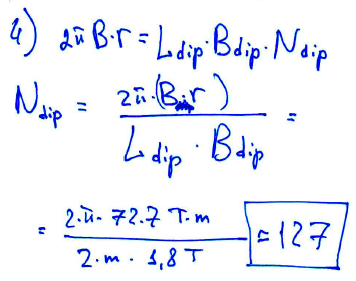 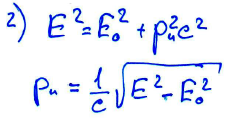 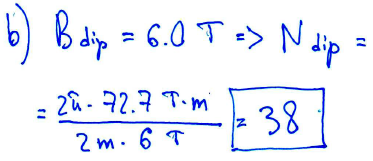 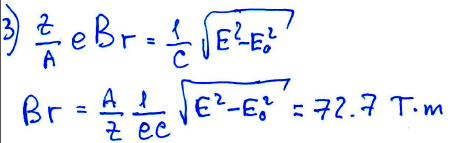 2
Case Study___task_2
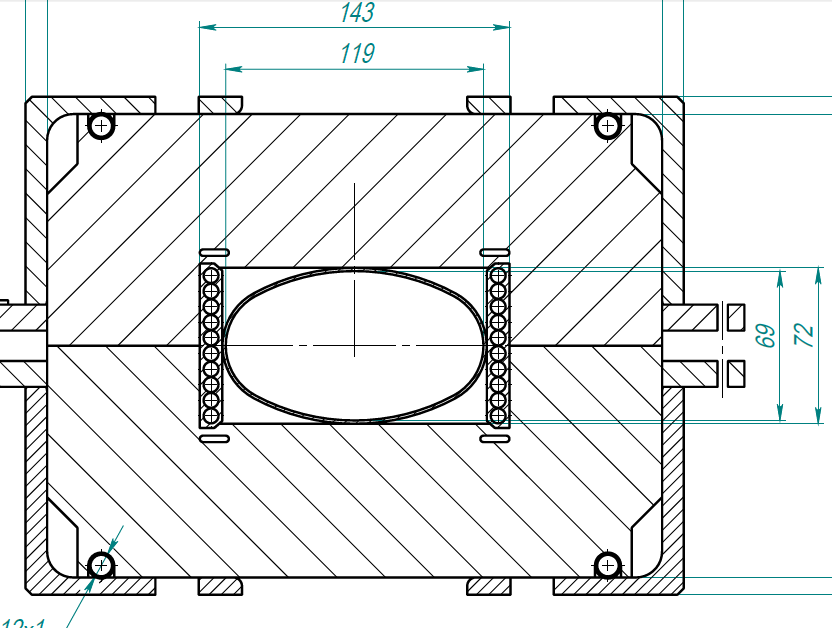 What is the engineering current density  Je of the NICA collider dipole magnet ?
Exclude not necessary data…
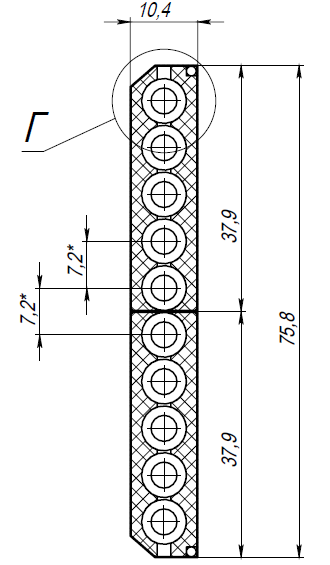 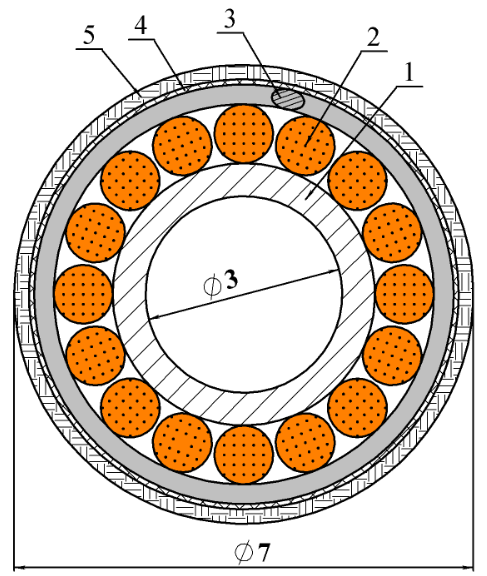 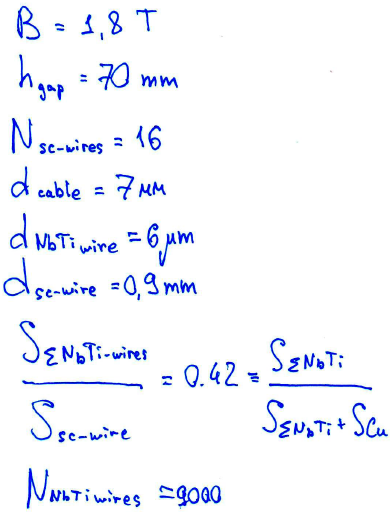 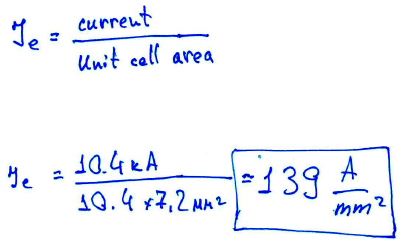 3
Case Study___task_3
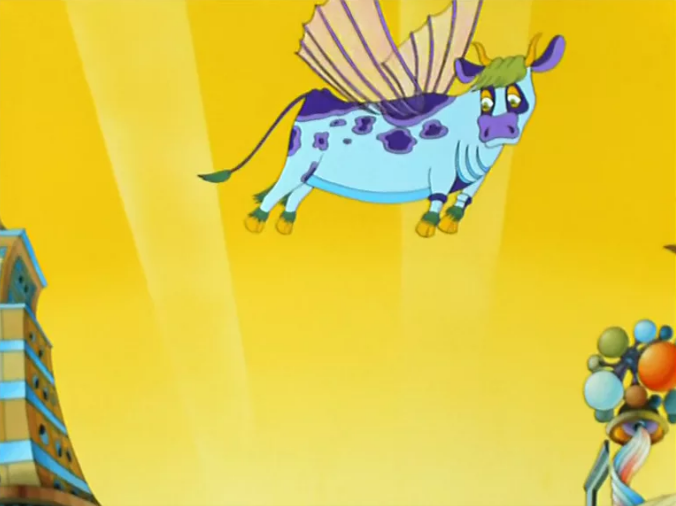 What altitude must take hovering in place flying-cow (500kg) to have the same energy as stored in NICA collider magnet with magnetic field 1.8 T ?

aperture height = 70mm
N-coil-turns = 10
magnet inductance = 450 μH
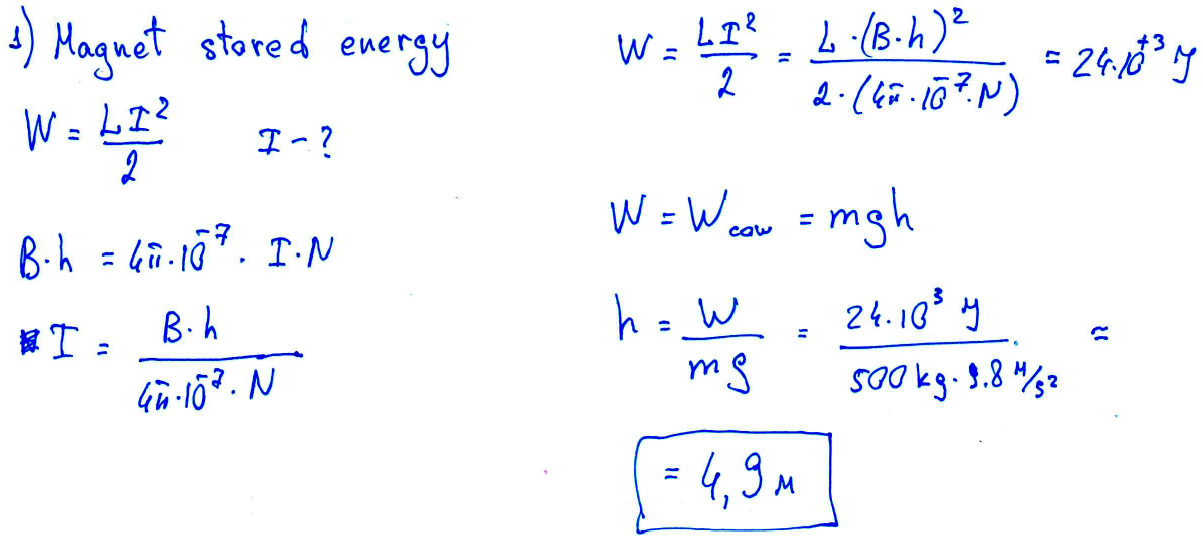 4